«Международный день соседей 2024 – юбилей в наших домах и дворах»
Сергей Александрович Кузнецов 
Куратор проекта “День соседей” ОАТОС
Руководитель общероссийского проекта 
“Добрые соседи”
Федеральный координатор ежегодной всероссийской акции Международный день соседей, заместитель директора Университета ТОС.



Всероссийский информационно методический вебинар 27.04.2024
1
Добрососедство сегодня в России
Важнейшая и необходимая характеристика местного /соседского сообщества
Требует  деликатного взращивания, воспитания, поддержки, продвижения
Не может быть без доверия 
Нуждается в знающих людях
Нужно нам постоянно –  это не разовая акция
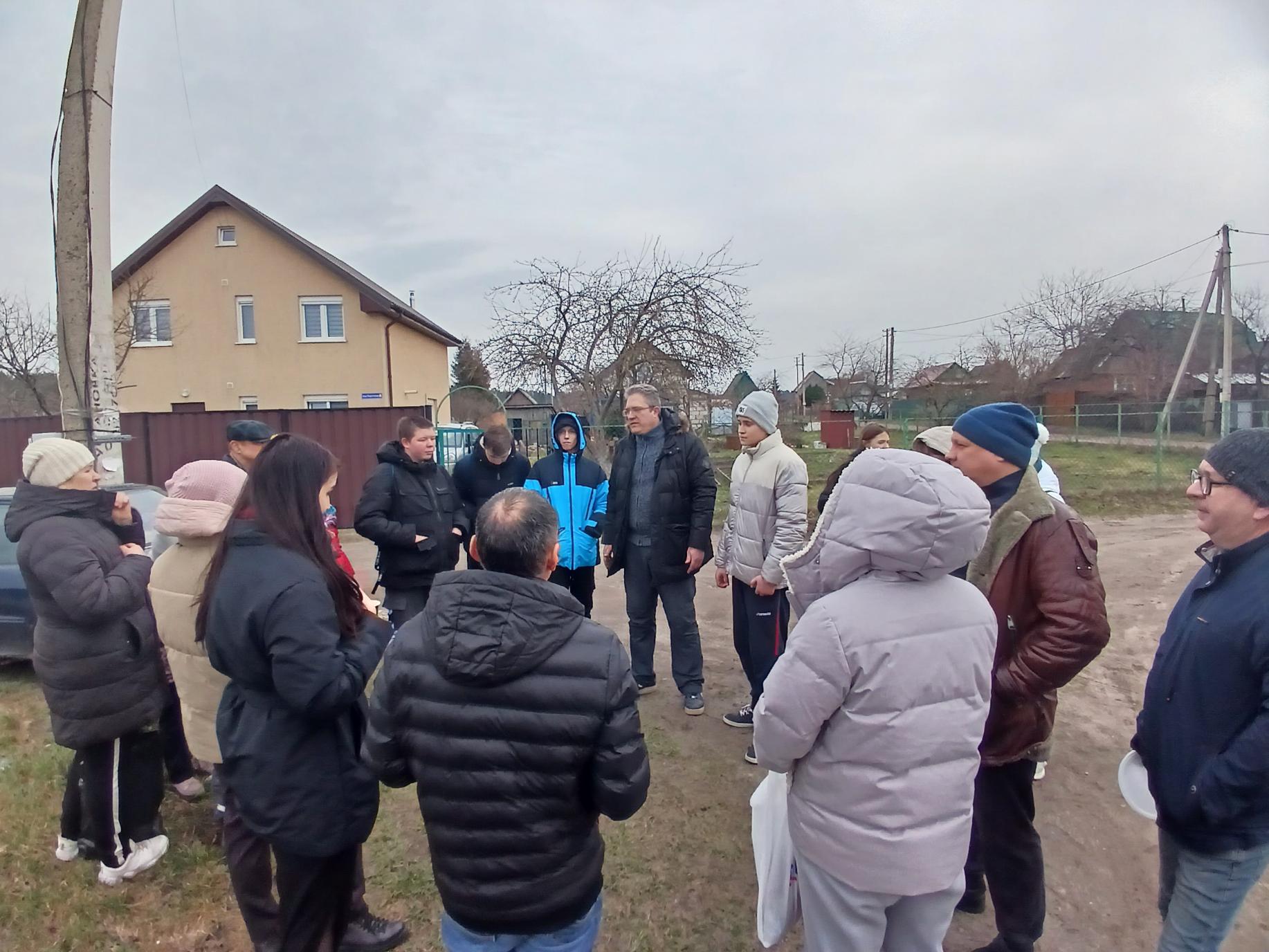 2024 – Юбилейный год
10 лет Международному дню соседей на федеральном уровне. 
10 лет проекту “Добрые соседи”.

Спасибо за поддержку и участие коллеги!
3
Праздник добрососедская технологии -
Помогает развитию территории
Дает необходимые возможности
Вовлекает жителей
Дает возможности
Привлекает партнеров
4
Изменения на местном уровне
Качество жизни
Забота о пожилых
Вовлечение молодых
Развитие территории
Привлечение  дополнительных ресурсов
5
Разная тематика с партнёрами
В этом году дали старт большим флешмобом “Здоровый соседский хоровод» 
Будем собирать соседские истории с ЦМС «Пятёрочка»
Намечен чемпионат по игре «Жэка»

      Присоединяйтесь к нам! 
6
Надежный тыл
-Не этично проводить увеселительные мероприятия во дворе дома во время СВОМеждународный день соседей не развлекательное, а просветительское  и мотивирующее событие           Не «пьем чай и пляшем»,         а знакомимся и действуем                             вместе
7
Международный день соседей 2024
Дата проведения:   31.05.2024г.
Место проведения:  вся Россия.
Десятый раз на всероссийском уровне
8
Со-организаторы Школа грамотного потребителя
  НИУ-Высшая школа экономики
«Добрые соседи»
Партнеры и друзья праздника ОАТОС, ОКМО, ОП РФ, ВАРМСУ, НП ЖКХ-Контроль, Фонд Тимченко, Лига здоровья нации, Университет ТОС, 
    “Пятёрочка”, коалиция “Забота рядом”, и другие

       ,
9
В 2015 году в 78 регионахВ 2019 году – 2600 площадок В 2020 году 700 площадок (преимущественно онлайн)2023 год – более 3000 площадок!
10
Участники
Главные герои – соседи
Не для галочки
Не для Главы
Не для Губернатора
Для себя и сплочения тех, кто рядом, на решение вопросов местного значения
11
День соседей - это не обязательно большой праздник
Соседи это люди живущие рядом, на одной площадке. Живущие в одном подъезде и в одном доме. Даже если соберутся только несколько человек - это уже замечательно. Главное то, что они покажут пример добра и тепла остальным. И в следующий раз участников станет больше. При планировании праздника не гонитесь за масштабами и количеством.        Стремитесь к радости от встречи   и удовольствию от общения и общего дела.
12
Важно для всех регионов
Организовывать событие не ДЛЯ людей, а ВМЕСТЕ с ними!
Партнеры могут быть разные
Сценарии и идеи праздника – тоже
Но важно чтобы жители были не зрителями, а участниками. А лучше инициаторами
13
По факту
Это всероссийский флешмоб, в котором участвуют все регионы нашей большой многонациональной страны. Действительно, всероссийское событие!
В том числе как часть региональных программ. Например            в Москве «Мой район»
14
Для чего нужен               Международный день соседей?
Чтобы ближе познакомиться с соседями
Чтобы было легче договариваться
Чтобы было безопаснее в подъезде
Чтобы было легче соблюдать «Правила общежития»
Чтобы было легче решать общие проблемы
Чтобы развивать свою территорию и.  
     сообщество
       может быть еще и  потанцевать или попеть,  немного отдохнуть
15
- Как повысить желание жителей прийти на праздник день соседей? 
- Как восстановить интерес к добрососедству? жители охладели к общению, хочется восстановить.
Интерес. Мы часто о нем забываем, а люди чувствуют себя ненужными и не вовлеченными. Важно придумать что то такое, чтобы всем было нужно           и интересно.
16
Какую изюминку вы подготовили на 10 годовщину праздника?
Стабильность
Интерес 
Поддержку

Добрососедство – основа многих позитивных изменений по всей стране!
17
Где проводить?
В городе – Во дворе, в соседском центре, в кафе, в библиотеке, в школе, в доме культуры и т.п.В сельской местности – В возможном месте которое обустроено, или которое возможно. А также в библиотеке, школе, ДК, храме, кафе, и т.п.
18
Объединяясь командами
В городе – команда муниципалитета – объединяя районы 

На селе – например объединяя несколько сёл и устраивая большой праздник района
19
Какие мероприятия можно провести?
Любые мероприятия, которые помогут цели праздника, объединят и порадуют соседей! Важно чтобы участники были вовлечены и им это было интересно! Не обязаловка! 
20
Как подготовить и отметить этот добрый праздник?
Приводить дом и двор в порядок
Накрывать в складчину столы 
Готовить огромный плов, пиццу
Делать разную «национальную еду» и устраивать дегустации
Украшать подъезды и дворы
Пение и танцы на балконах
Делать выставки детских рисунков
Делать красивые добрососедские фото-зоны
Предложить бережно относиться к общему имуществу дома
        Устраивать концерты соседских талантов, 
         концерты с участием местных музыкальных школ,
      спортивные соревнования для детей и взрослых.
Рекомендации по проведению
Поздравить  своих  СОСЕДЕЙ:
Подготовить поздравление (А4 или А3) Нарисовать  открытки 
Организовать  конкурсы рисунков /фотографий / стихов о доме и про соседей. 
Разместить их на первом этаже / в лифте / в соц. сетях / у региональных  координатора на сайте.
  «Оконные поздравления другим домам»
Сделать  Таблички (пока можно из картона, из любых материалов) «Здесь живет Замечательный Сосед»
Разработать и провести разные соседские конкурсы
Анкетирование «Соседские Таланты»
Отметить Добрососедский Дом – Аншлаги
22
Можно организовать
Поздравление в лифте, в соседском чате
«Соседская почта» – поздравление в почтовые ящики
Соседские Стенгазеты
Рисунки и надписи на асфальте 
Воздушные шары с надписями
Флешмобы
Опросы соседского мнения
Игры, хороводы
И все другое, что вы можете придумать 
 с соседями, и что позволит ситуация.
23
Для всех возрастов
- Как вовлекать в праздник и дворовые мероприятия старшее поколение старше 60 лет и молодежь от 14 лет?Обязательно учитывайте интерес и обязательно спрашивайте мнение!
24
Вместе с детьми
Вывесить детские  рисунки в своем подъезде 
Провести  час «Добрососедства» : 
Почитать хорошие  добрососедские и жилищные книги – Сказки «Терем-Теремок», «Лиса и заяц», «Три поросенка», Г.Остер Вредные советы «Квартироведение»
Всем вместе мультфильм «Под одной крышей» Свердловская киностудия, 1978 г.( идет 14 минут, для детей и взрослых)
Для серебряных
Клуб мудрости
Команда заботы
Маршрут здоровья
Прогулки по знаковым местам
Разговоры о важном
Чтобы быть заметными и нужными
26
Подчеркнуть, поблагодарить
Замечательных людей
Интересные проекты
Важные инициативы
Тех, кто помогает

Придумайте как заметно поблагодарить тех, кто важен
       Письма, грамоты, сертификаты
       Важно никого не забыть!
27
Медиация
- Как решить конфликт с соседом мирным путем?

Важно поговорить с соседом и расставить все точки над «ё». У нас часто не хватает времени. День соседей это как раз тот самый момент.
              В том числе по вопросам                     закона о тишине!
28
Какие ещё мероприятия можно проводить для объединения соседей? Какие практики и события лучше сближают соседей
Хороводы
Просвещение
Чаепития
Спортивные события
Экскурсии
Общие собрания / сходы
29
Нужны ли разрешения?
- Не является ли организация чаепития во дворе МКД несанкционированным митингом, как к такому собранию отнесутся власти города?
Важно не нарушать и соблюдать все          правила. Предупредите все     службы если надо. Не контроля           ради, а профилактики для.
30
Познакомьтесь и пригласите в гости
Необходимо уведомлять администрацию о праздниках (более 100 участников), обеспечивать безопасность (в том числе дежурство бригады СМП) на дворовых мероприятиях? Как?        Согласно законам вашего        региона и федеральным        требованиям
31
Кто занимается организацией праздника на местах?
Те, кто хочет его организовать!Инициативная группа жителейУправляющая компанияНКОСоседский центрАдминистрация       Ограничений нет!
32
Координируют и помогают
Региональные координаторы проекта «Школа грамотного потребителя»
Ответственные в администрациях
Региональные ассоциации ТОС
Штабы общественной поддержки
Ресурсные центры НКО
Соседские центры
33
Где взять деньги?
Для организации праздника можно не искать стороннее финансирование а предложить складчину.

Для того, чтобы принять участие, не надо нигде регистрироваться или платить! Это не конкурс!
34
- Кто может помочь с организацией праздника!? В частности с оформлением?! Чай, выпечка, конкурсы, аппаратура и хорошее настроение есть) например помочь с приобретением растяжки - банера с надписью «Международный день соседей»

               Вы можете действовать                  вскладчину или найти                спонсора / партнёра.
35
Партнерам интересно!
Большая аудитория
Заметное событие
Реклама для них
Социальная история
Информирование

Не просите помощи! Предлагайте сотрудничество!
36
Учитывайте вашу географиюи климат
- Есть ли какие то особенности проведения мероприятий в зависимости от территории?
На юге обустраивают клумбы, на севере чистят снег. Действуйте исходя из реалий погоды и климата.          Провести праздник можно и           в помещении
37
Что даёт сотрудничество с нами?
Материалы
Контакты
Предложения
Письма поддержки
Благодарственные письма
Координацию
Ресурсы
38
Приглашаем вас
Поддержать соседское движение в вашем регионе
Максимально информировать соседей
Поддержать и организовать площадки
Вовлечь ТОСы, Советы многоквартирных домов, ТСЖ, библиотеки, школы, культурные центры, соседские центры
          По итогу прислать информацию   
     о проведенных мероприятиях
39
Важно обеспечить
Широкую географию – не только столицу региона, но и все муниципалитеты
Большую информационную подсветку в СМИ интернете
Экспертные интервью с региональными и федеральными экспертами
40
Большие планы на 2024-2025 годы
Поддержка команды ТОС
Участие в грантовых конкурсах
Просветительские события
Обучение по курсу «Менеджер местного сообщества»
Региональные Форумы ТОС
Лучшие практики по всей стране
41
Сплочение жителей как команд территории
По закону
По факту
В проектах
В общих делах
За что то хорошее или против чего то плохого
42
Посмотреть опыт многих лет
В социальных сетях
На многих страницах в интернете
В книгах, альманахах и статьях
У соседей и у коллег.

Можно позвонить нам и спросить какую то технологию.
43
Присоединяйтесь!
Все материалы праздника и партнёров здесь =>

sosedi2024.ru
oatos.ru
проектшгп.рф
Тел.:  89268507847
sosedi2024@sosedi2024.ru 
proekt-ds@mail.ru
ВК:  /proektds


                               Спасибо!
До встрече на Международном дне соседей!)
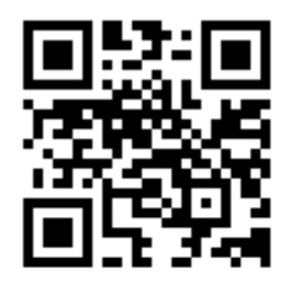 44